The Many Uses of 3D Printing
CAD 262
Two Avenues for 3D Printing
Industrial
Consumer
Medical
Jewelry
Autoracing
Animation
Fix household items
Paper weight miniatures
Cheap prosthetics
Custom brackets
Medical Printing
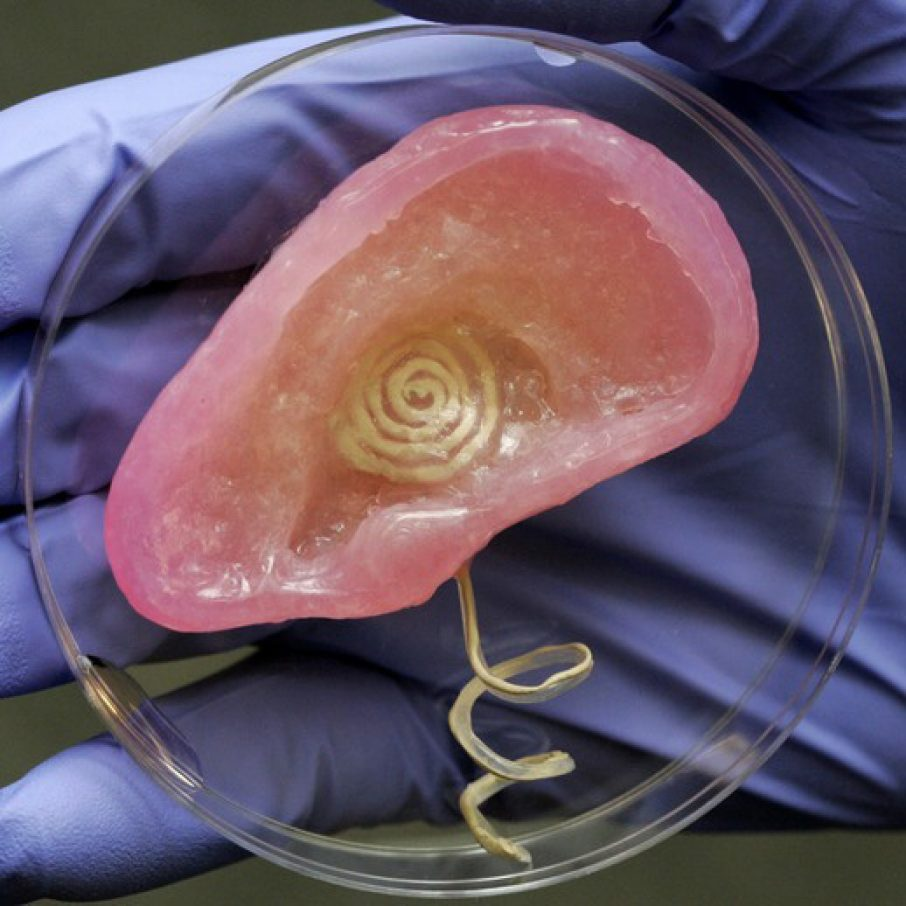 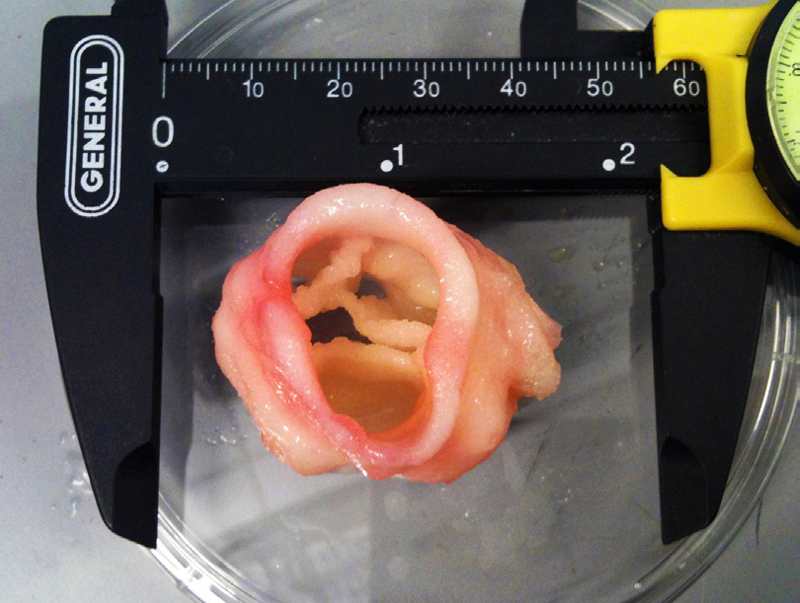 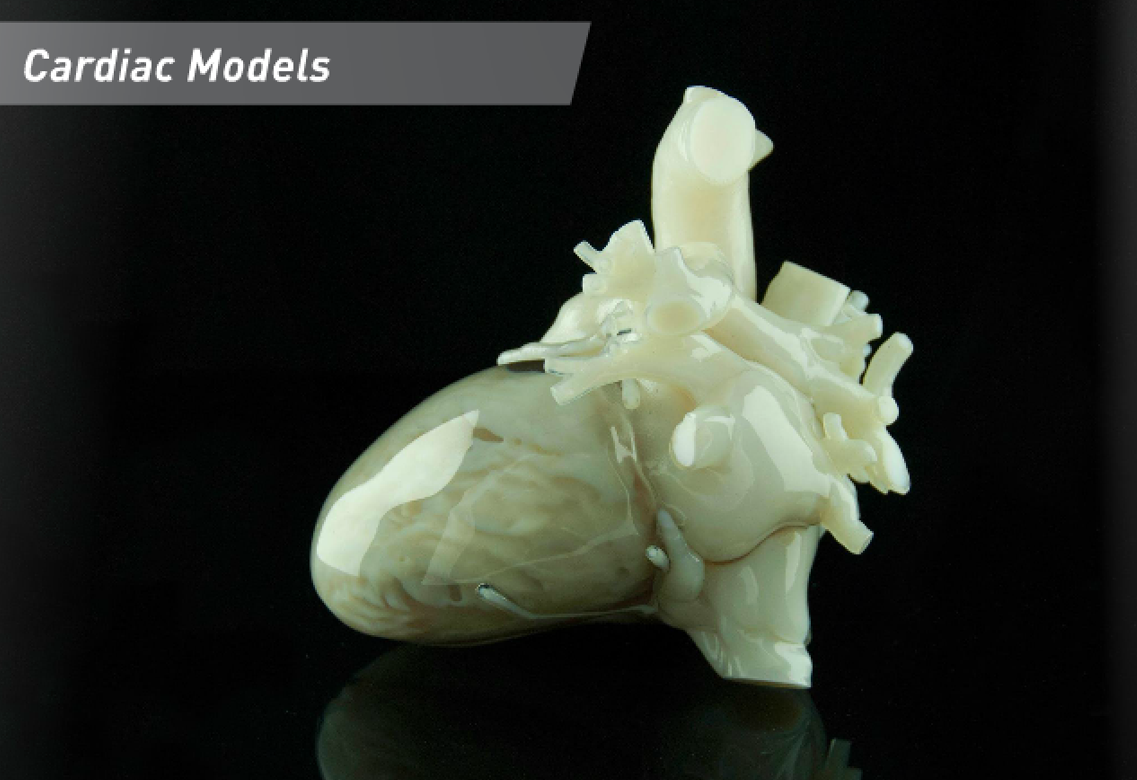 [Speaker Notes: Attribution: Bertalan Meskó, 12 Things We Can 3D Print in Medicine Right Now, 3dprintingindustry.com, February 26, 2015, https://3dprintingindustry.com/news/12-things-we-can-3d-print-in-medicine-right-now-42867/


Referencehttps://3dprintingindustry.com/news/12-things-we-can-3d-print-in-medicine-right-now-42867/

3D Printed Bionic Ear. Digital image. 12 Things We Can 3D Print in Medicine Right Now. 3D Printing Industry, 2016. Web. 06 Dec. 2016. <https://3dprintingindustry.com/news/12-things-we-can-3d-print-in-medicine-right-now-42867/>. 

Butcher, Jonathan T. A 3-D Print of an Artificial Heart Valve. Digital image. Creating Valve Tissue. ASME, n.d. Web. 06 Dec. 2016. <https://www.asme.org/engineering-topics/articles/bioengineering/creating-valve-tissue-using-3d-bioprinting>. 

A 3D Printed Heart. Digital image. 12 Things We Can 3D Print in Medicine Right Now. 3D Printing Industry, n.d. Web. 06 Dec. 2016. <https://3dprintingindustry.com/news/12-things-we-can-3d-print-in-medicine-right-now-42867/>.]
Jewelry Printing
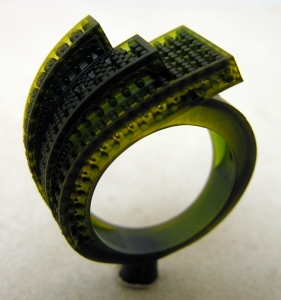 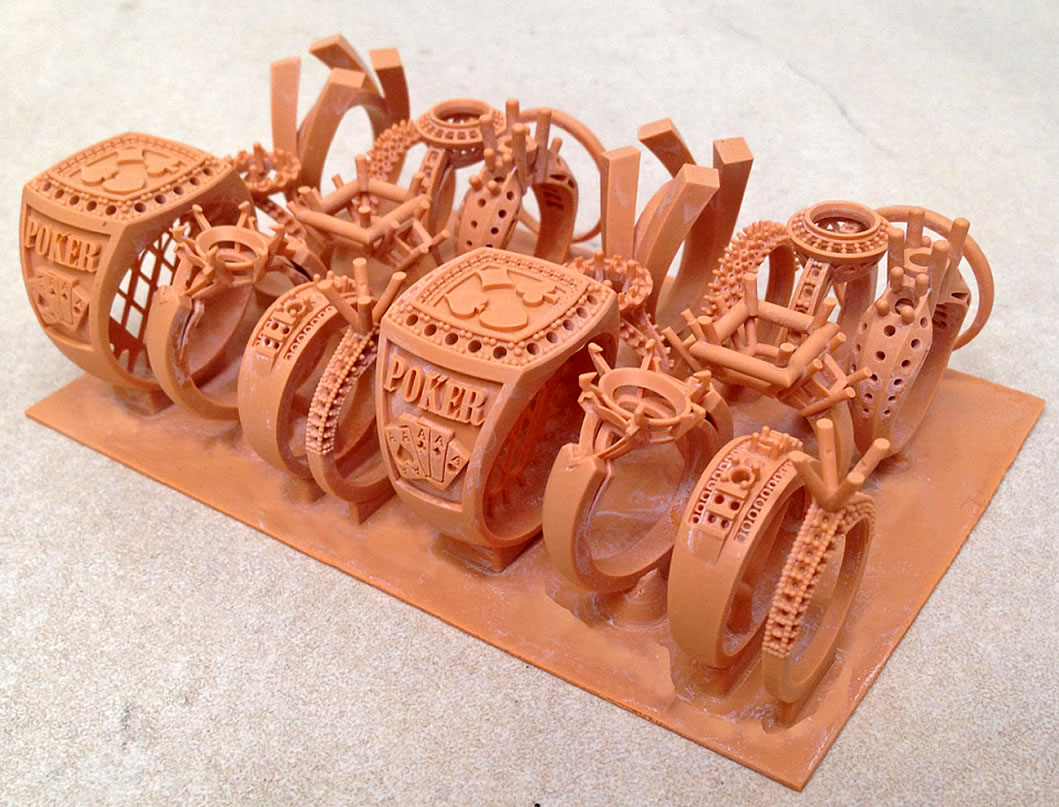 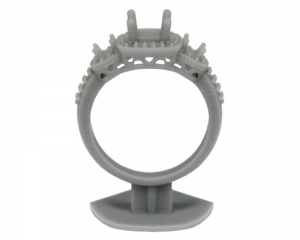 [Speaker Notes: Referencehttps://envisiontec.com/3d-printing-industries/professional/jewelry/http://www.shapeways.com/marketplace/jewelry/

QView. Digital image. QView. EnvisionTEC, n.d. Web. 06 Dec. 2016. <https://envisiontec.com/3d-printing-materials/perfactory-materials/qview/>. 

EPIC. Digital image. EPIC. EnvisionTEC, n.d. Web. 06 Dec. 2016. <https://envisiontec.com/3d-printing-materials/perfactory-materials/epic/>. 

RC90. Digital image. RC90. EnvisionTEC, n.d. Web. 06 Dec. 2016. <https://envisiontec.com/3d-printing-materials/perfactory-materials/rc90/>.]
Auto Racing Printing
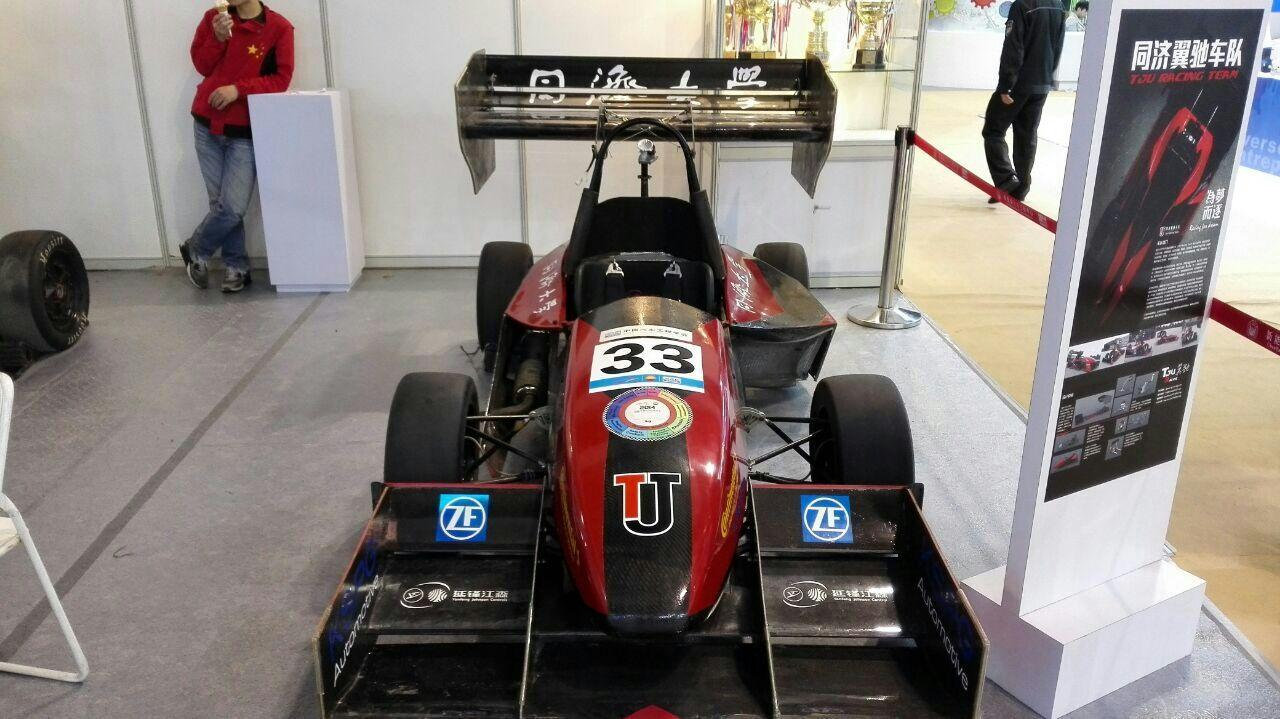 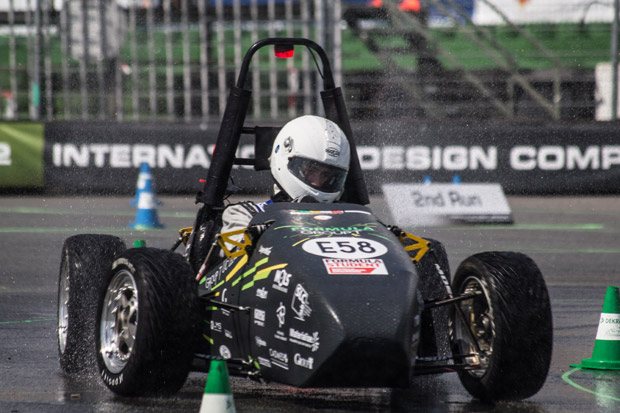 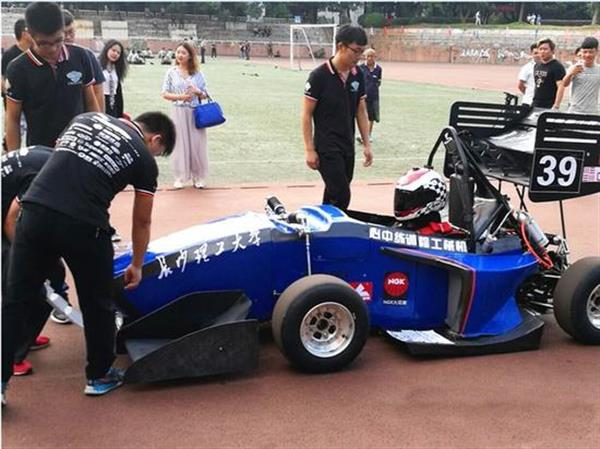 [Speaker Notes: Referencehttp://www.materialise.com/cases/the-areion-by-formula-group-t-the-world-s-first-3d-printed-race-car
https://3dprint.com/60515/3d-printed-racecars/http://www.3ders.org/articles/20160920-chinese-students-use-metal-3d-printing-to-build-80mph-fnx-16-racing-car.html

The Areion by Formula Group T. Digital image. The Areion by Formula Group T: The World’s First 3D Printed Race Car. Materialise, 2016. Web. 06 Dec. 2016. <http://www.materialise.com/cases/the-areion-by-formula-group-t-the-world-s-first-3d-printed-race-car>. 

Carchin1.jpg. Digital image. Race Car With Over 360 3D Printed Parts on Display at Chinese Expo. 3D Print.com, n.d. Web. 06 Dec. 2016. <https://3dprint.com/60515/3d-printed-racecars/>. 

3D printed metal race car. Digital image. Chinese Students Use Metal 3D Printing to Build 80mph FNX-16 Racing Car. Www.3ders.org, n.d. Web. 06 Dec. 2016. <http://www.3ders.org/articles/20160920-chinese-students-use-metal-3d-printing-to-build-80mph-fnx-16-racing-car.html>.]
Jay Leno’s Garage
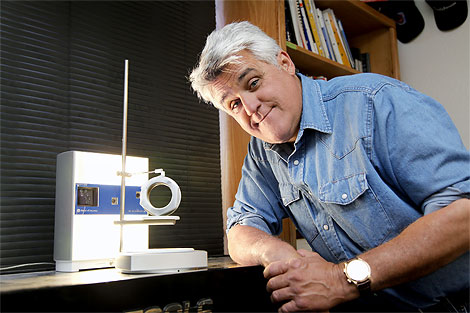 Watch the Video Here
[Speaker Notes: NextEngine's 3D Scanner - Jay Leno's Garage. Perf. Jay Leno. YouTube.com. Jay Leno's Garage, 20 July 2016. Web. 06 Dec. 2016. <https://www.youtube.com/watch?v=7ZrJsrTT4EA>.]
Animation Printing
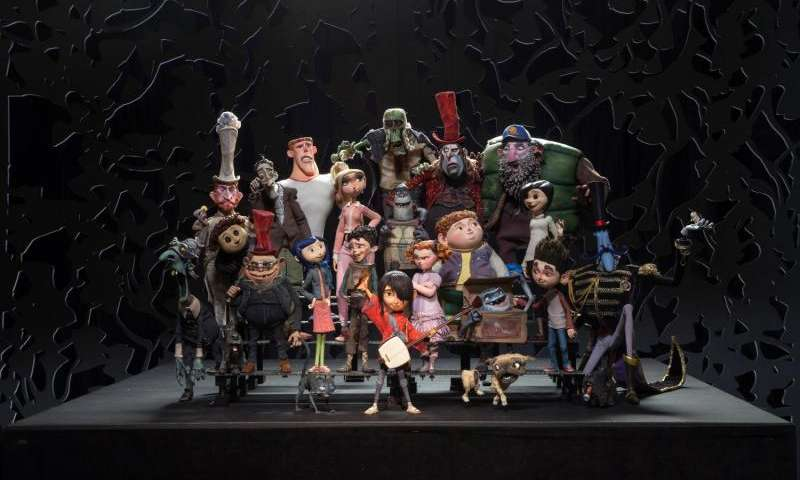 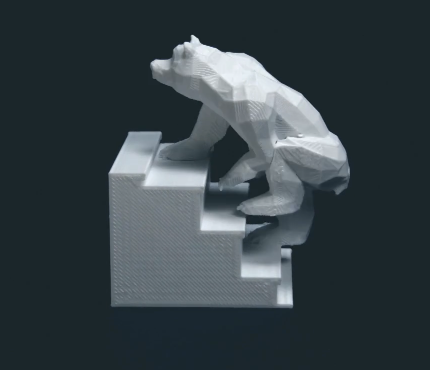 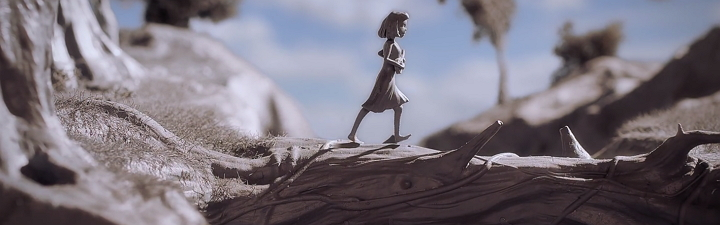 [Speaker Notes: Referencehttps://vimeo.com/91711011http://phys.org/news/2016-06-animation-studio-3d.html
https://3dprint.com/57088/3d-printed-animated-film/

BEARS ON STAIRS. Perf. DBLG. BEARS ON STAIRS. Vimeo, 11 Apr. 2014. Web. 06 Dec. 2016. <https://vimeo.com/91711011>. 

"How an Animation Studio Uses 3D Printing." Phys.org - News and Articles on Science and Technology. PHYSORG, 1 June 2016. Web. 06 Dec. 2016. <http://phys.org/news/2016-06-animation-studio-3d.html>. 

Animator Creates a 3D Printed Film Using 2,500 3D Printed Pieces. Digital image. Animator Creates a 3D Printed Film Using 2,500 3D Printed Pieces. 3Dprint.com, 14 Apr. 2015. Web. 06 Dec. 2016. <https://3dprint.com/57088/3d-printed-animated-film/>.]
Consumer Printing
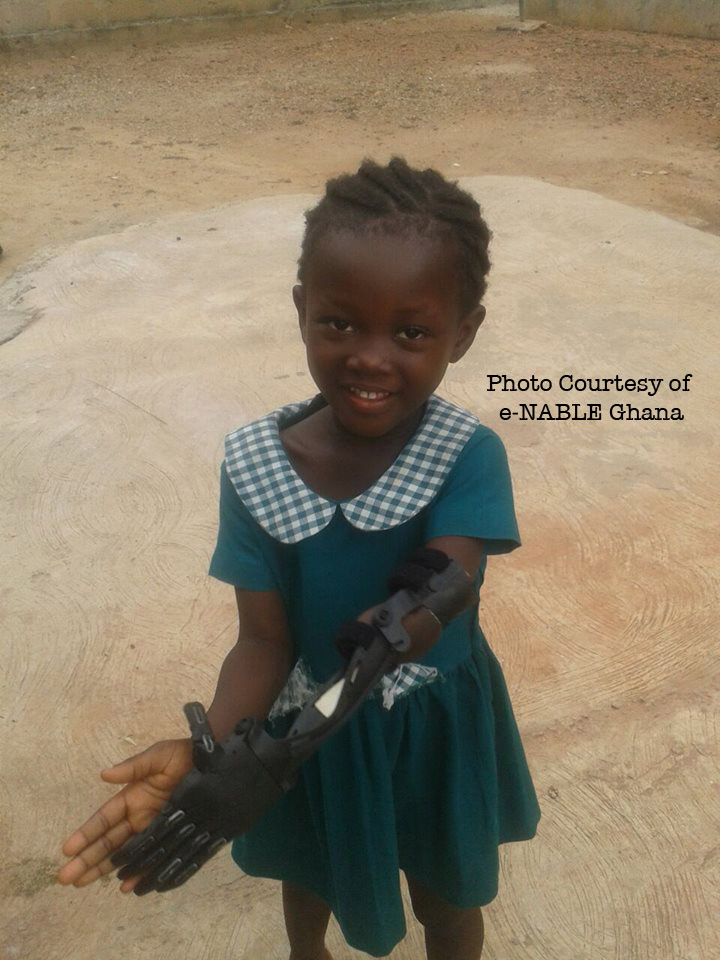 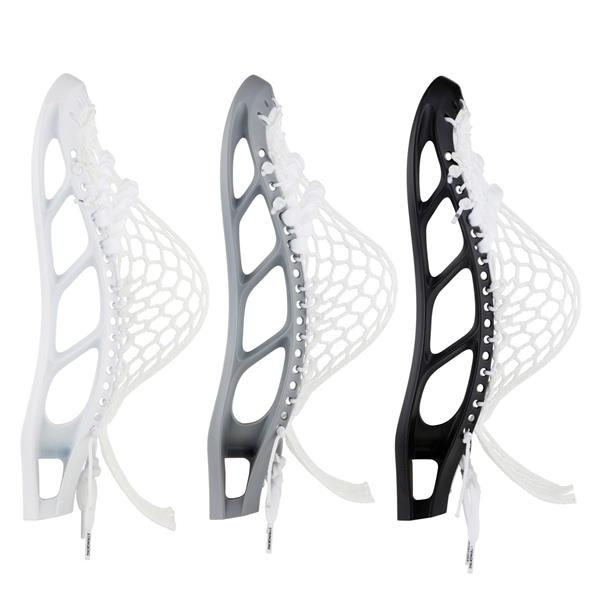 [Speaker Notes: Referencehttp://www.openhandproject.org/
http://makezine.com/2015/11/17/how-to-design-and-3d-print-your-own-custom-gaming-miniatures/
http://enablingthefuture.org/tag/3d-printed-prosthetics/
http://www.3ders.org/articles/20161117-stringking-calls-on-lacrosse-players-to-up-their-game-with-3d-printed-heads.html

E-NABLING Ghana. Digital image. E-NABLING Ghana. Enablingthefuture.org, 24 July 2016. Web. 06 Dec. 2016. <http://enablingthefuture.org/2016/07/24/e-nabling-ghana/>. 

Mark 1 Head. Digital image. StringKing Calls on Lacrosse Players to up Their Game with 3D Printed Heads. 3ders.org, 17 Nov. 2016. Web. 06 Dec. 2016. <http://www.3ders.org/articles/20161117-stringking-calls-on-lacrosse-players-to-up-their-game-with-3d-printed-heads.html>.]